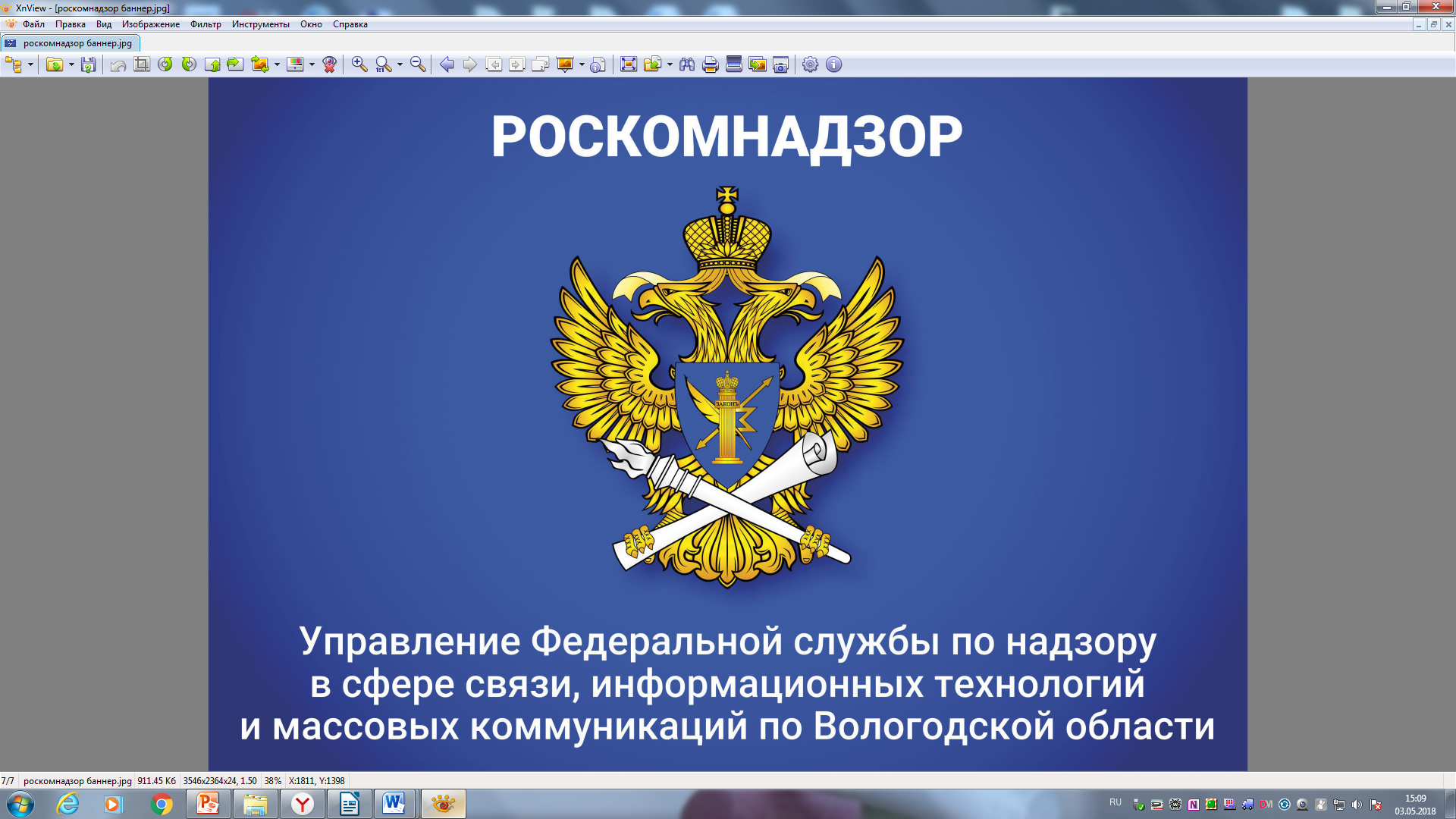 Уполномоченный орган по защите прав субъектов 
персональных данных
Персональные данные сегодня могут использоваться по-разному:

кто-то использует эти данные для того, чтобы при помощи рекламы продать вам какую-то вещь;

кому-то вы просто не нравитесь, и в Интернете вас могут пытаться оскорбить, очернить, выставить вас в дурном свете, создать плохую репутацию и сделать изгоем в обществе;

с помощью ваших персональных данных мошенники, воры, могут украсть ваши деньги, шантажировать вас и заставлять совершать какие-то действия;

и многое другое.
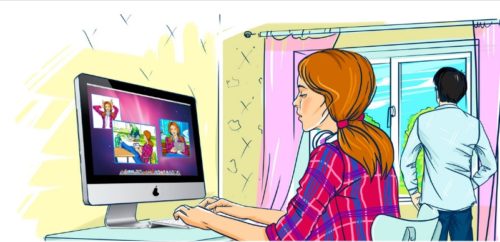 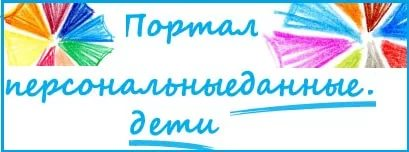 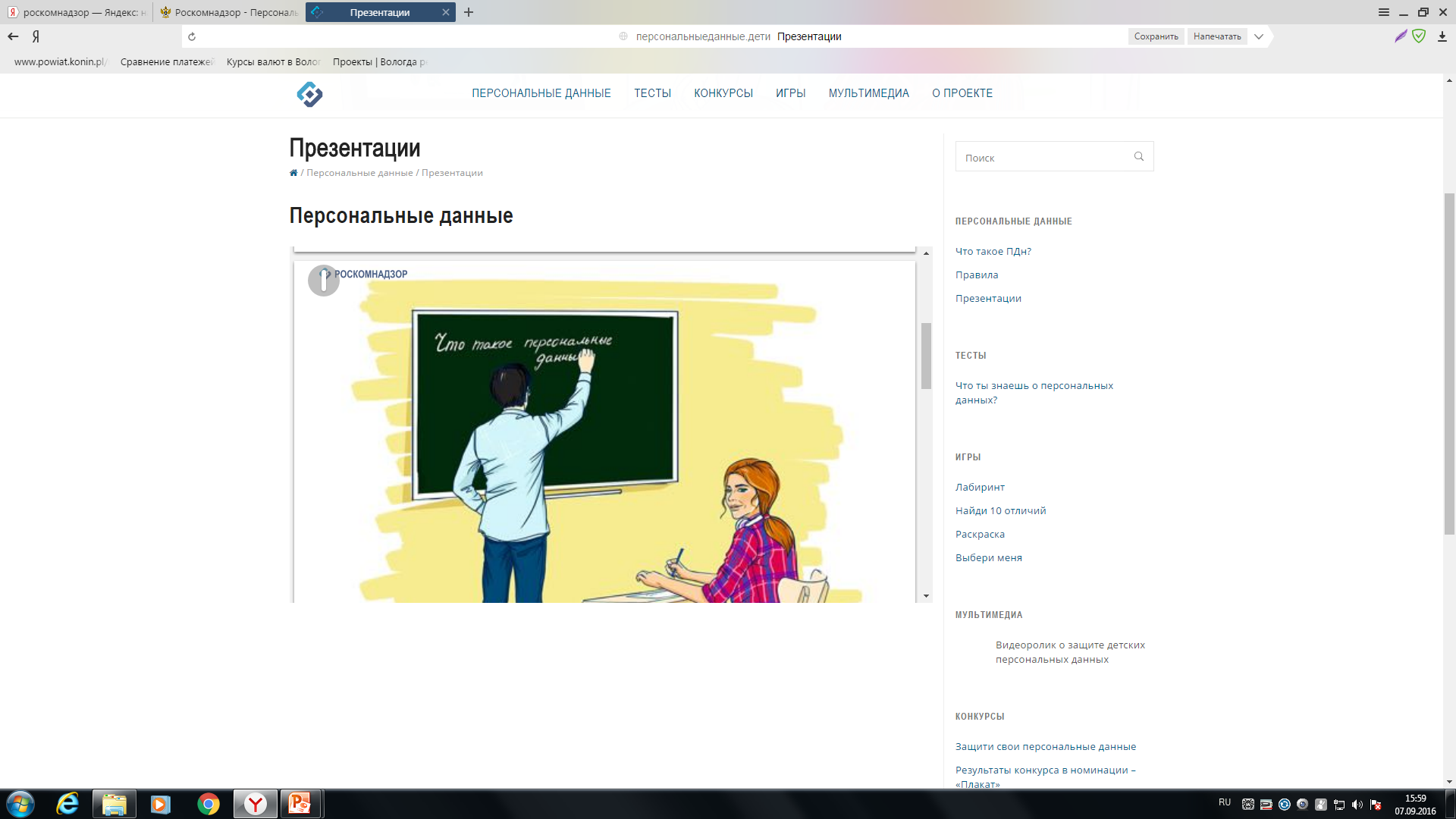 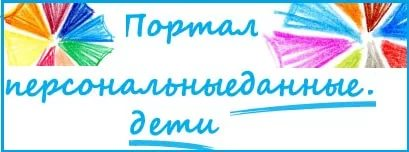 Персональные данные представляют собой информацию 
о конкретном человеке. 
	Это те данные, которые позволяют нам узнать человека в толпе, 
идентифицировать и определить как конкретную личность.
	Таких идентифицирующих данных огромное множество, к ним относятся:
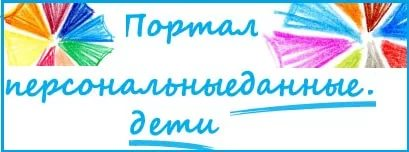 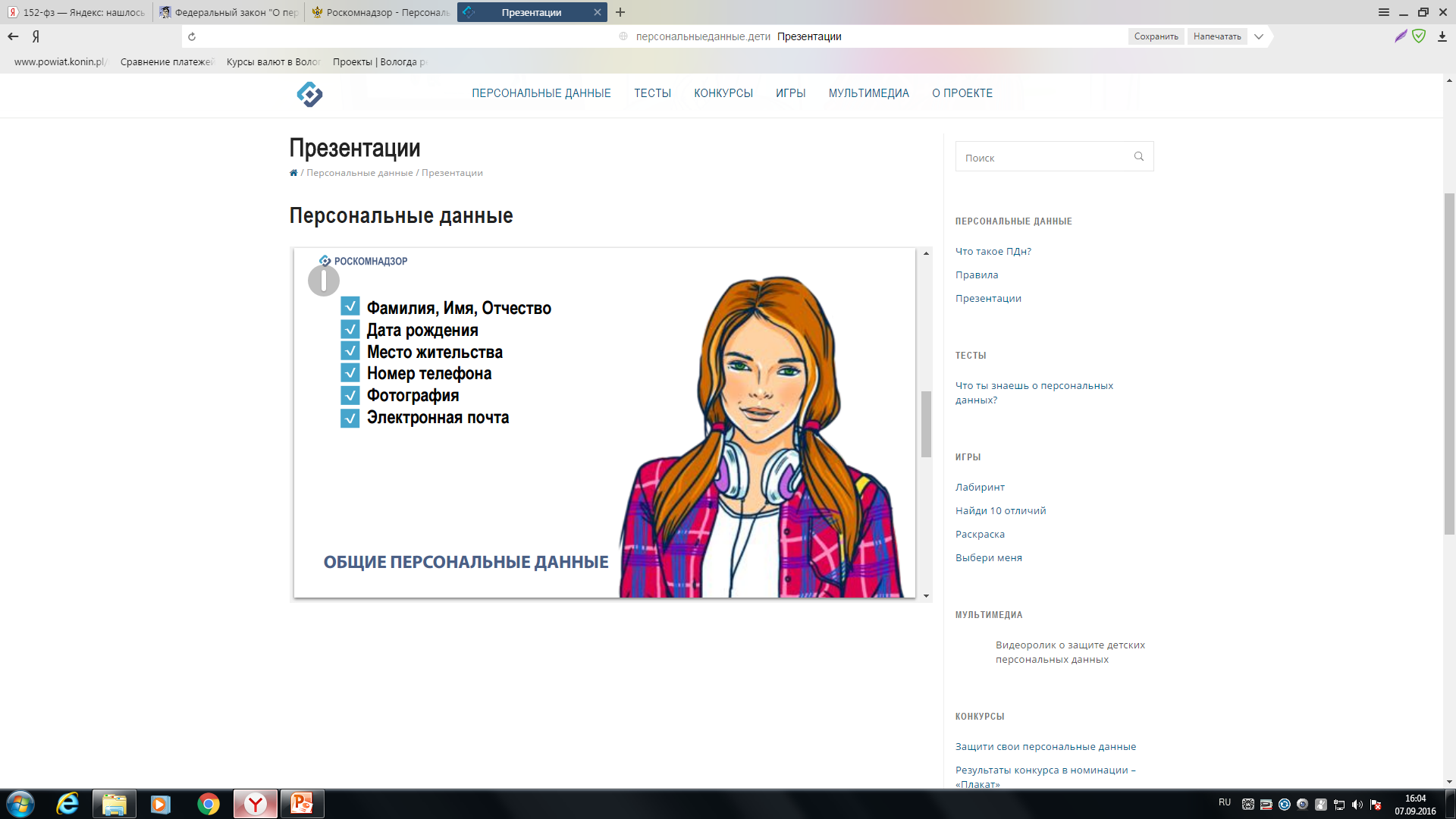 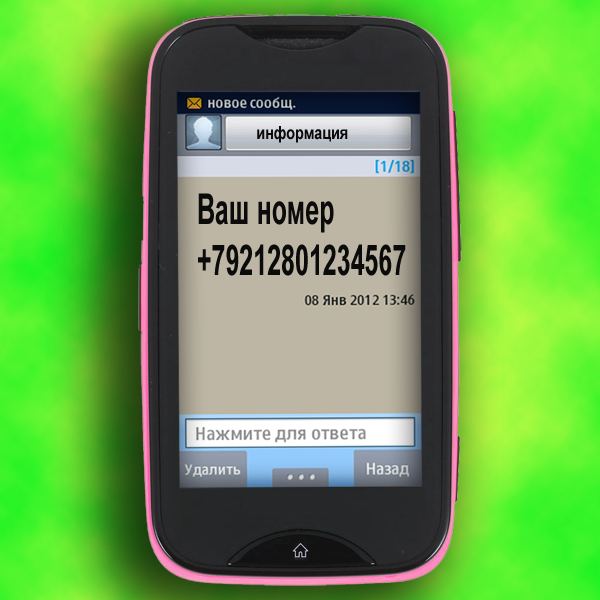 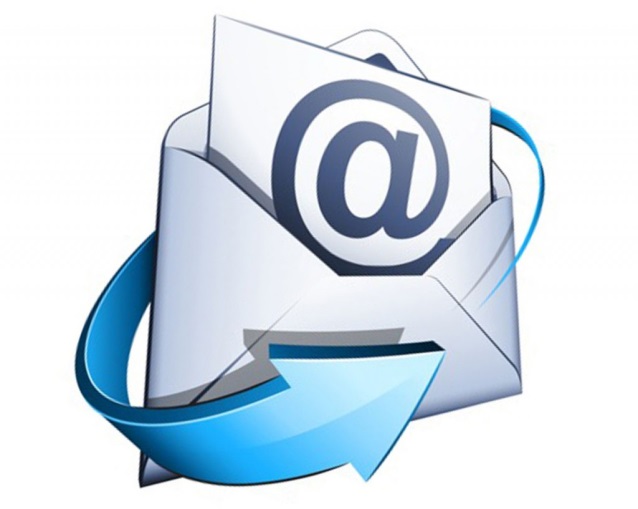 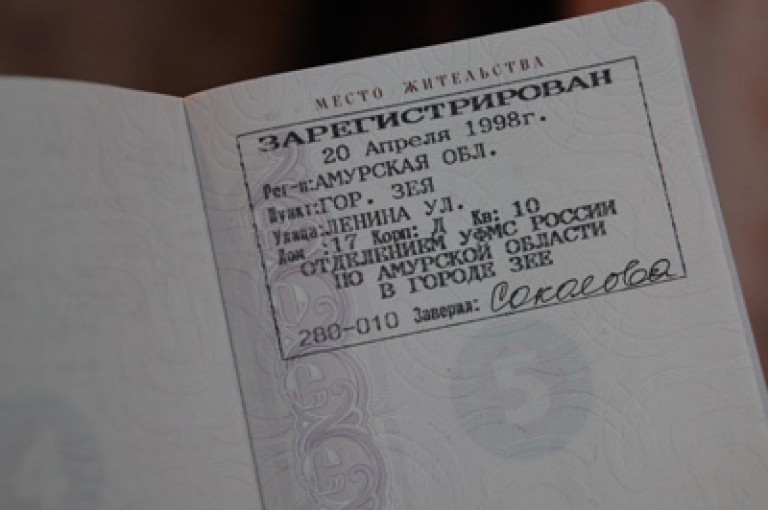 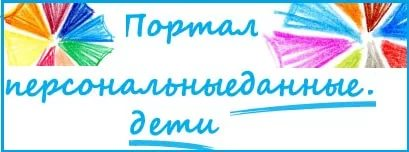 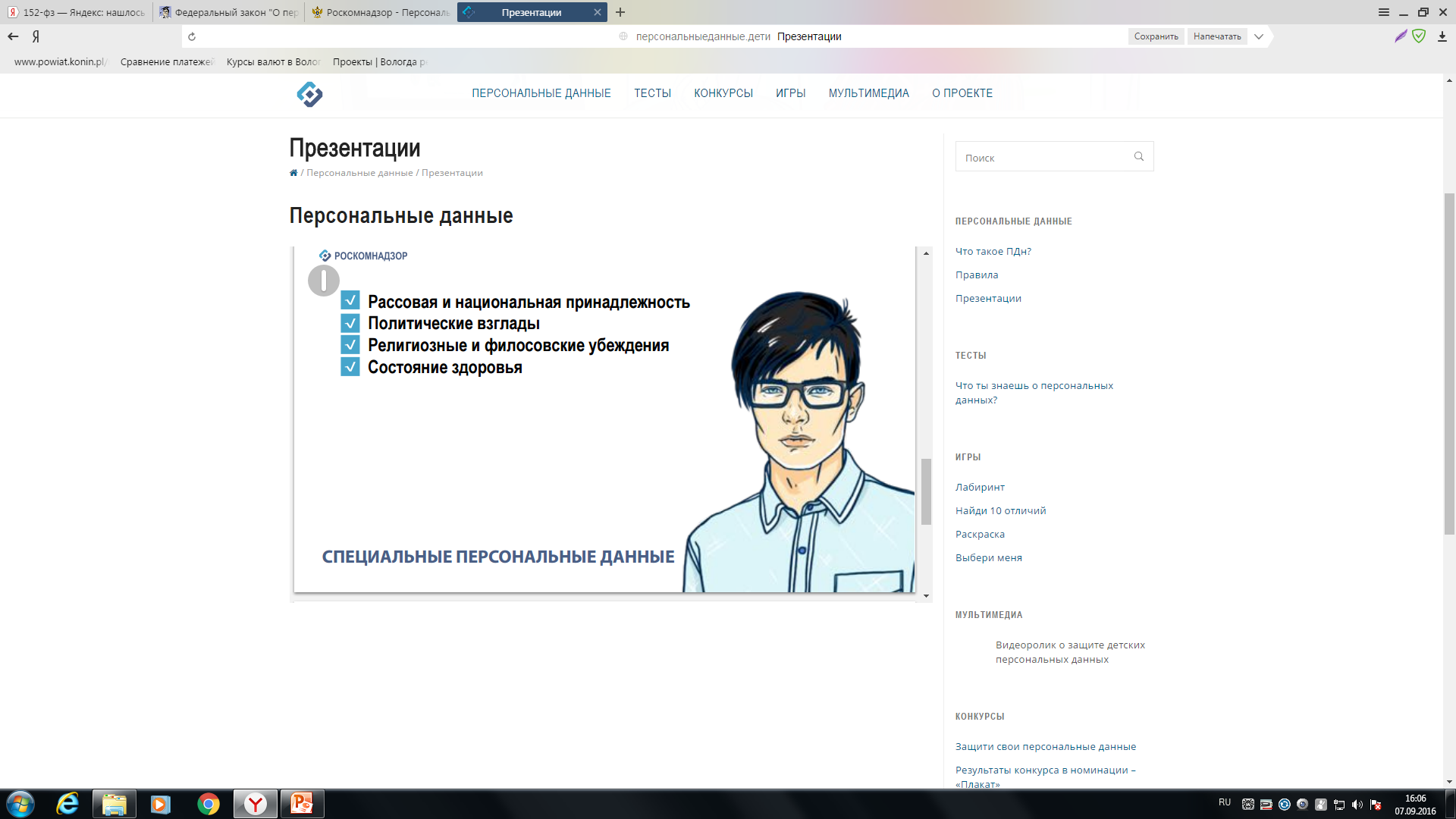 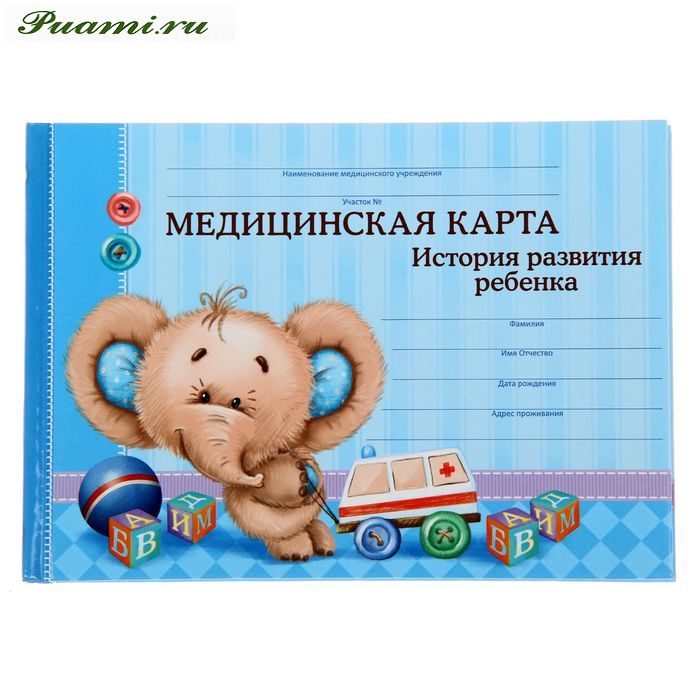 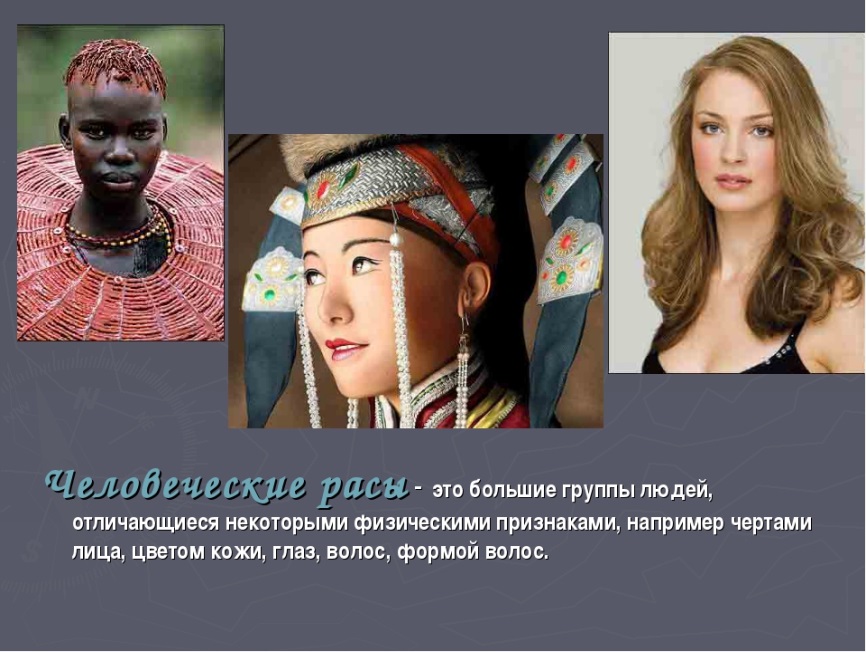 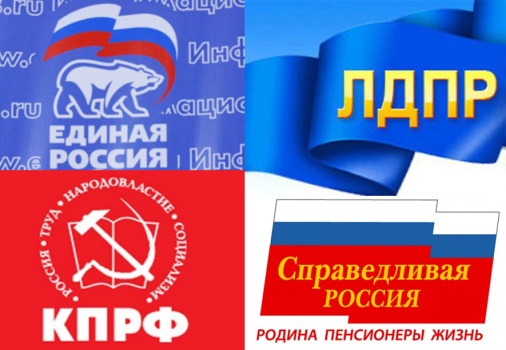 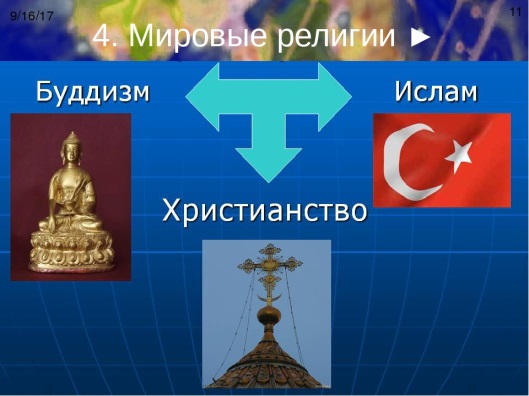 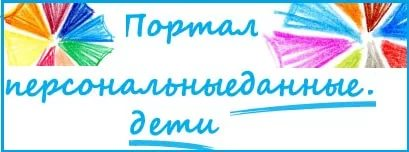 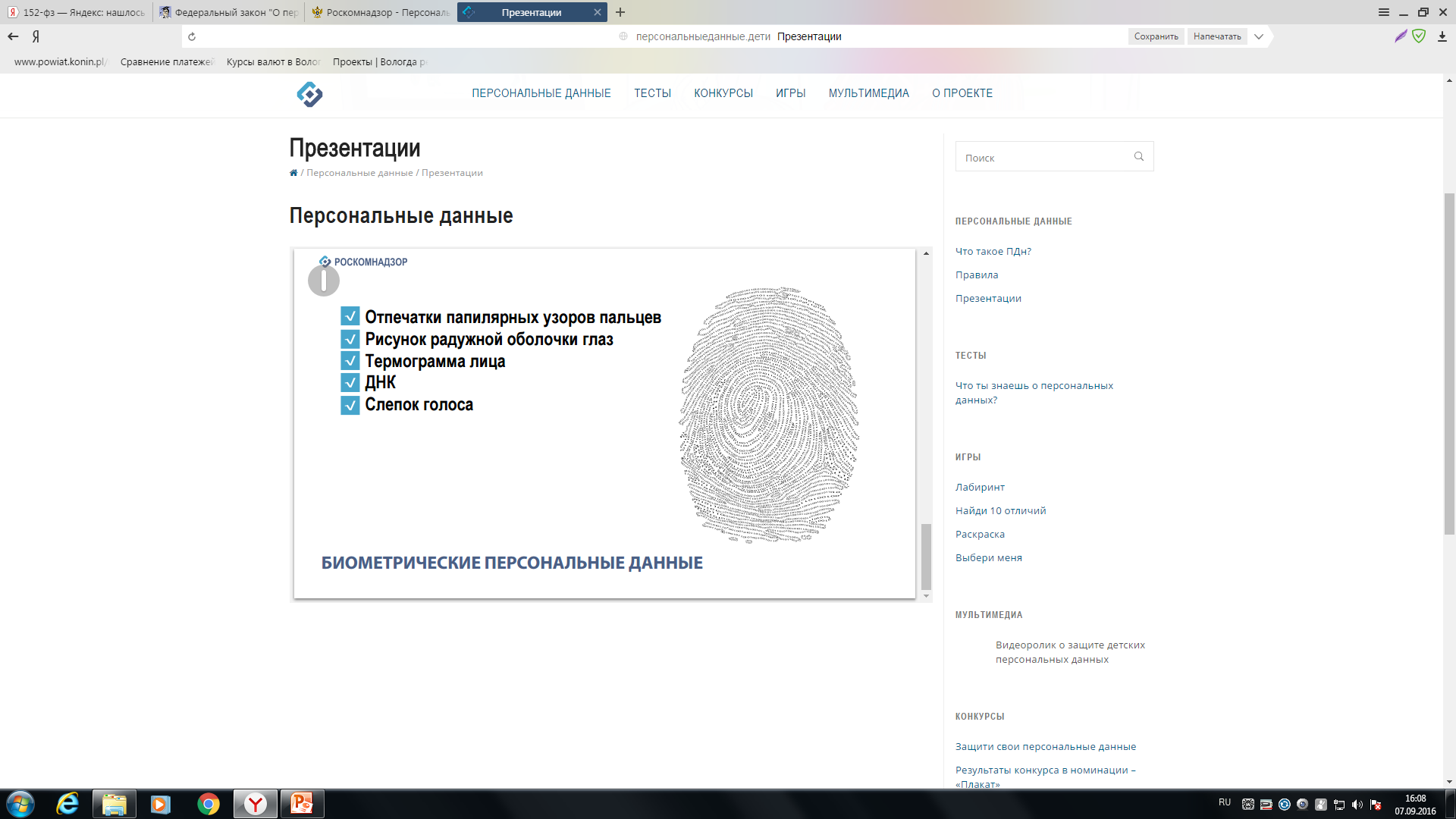 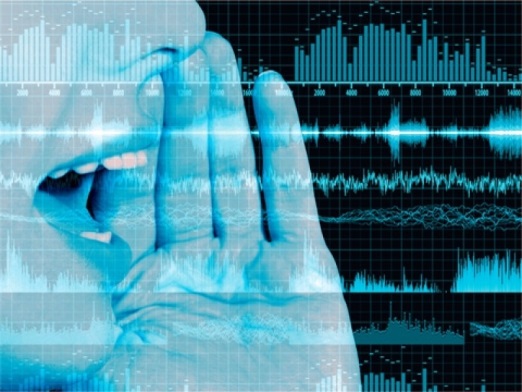 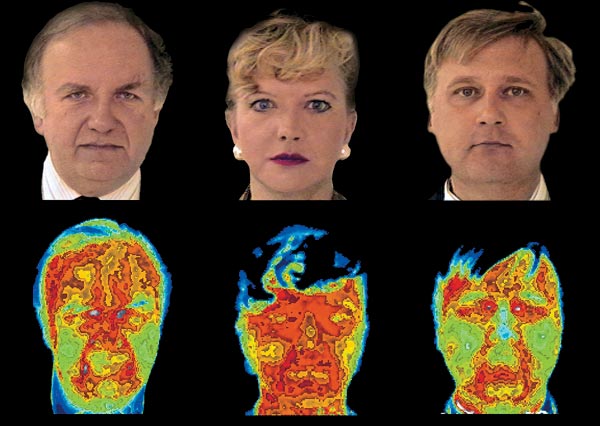 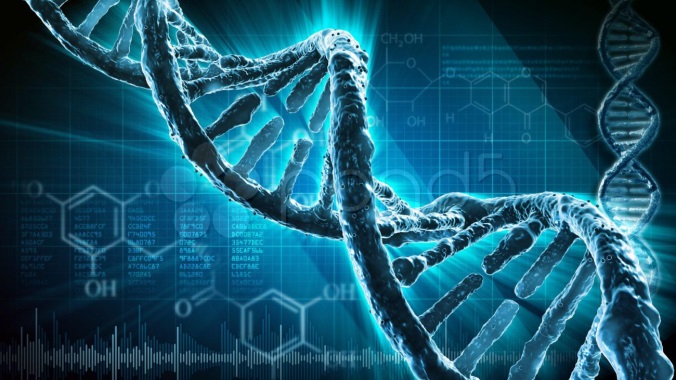 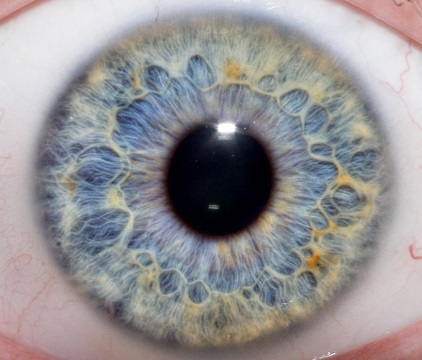 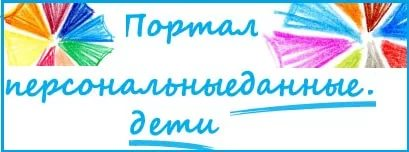 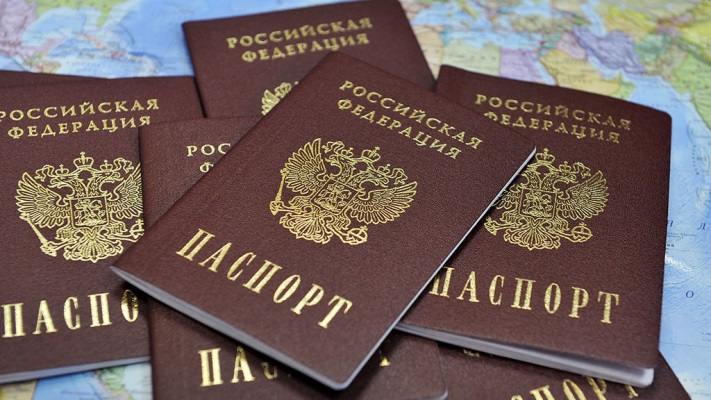 Существуют персональные данные, которые представляют собой набор цифр. 
	Благодаря такому набору цифр нас можно определить как конкретного человека, установить нашу личность.
Такими персональными данными являются: номер и серия паспорта, страховой номер индивидуального лицевого счета (СНИЛС), индивидуальный номер налогоплательщика (ИНН), номер банковского счета, номер банковской карты.
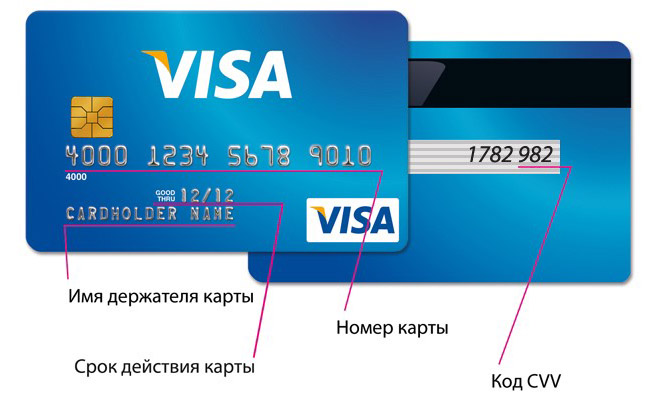 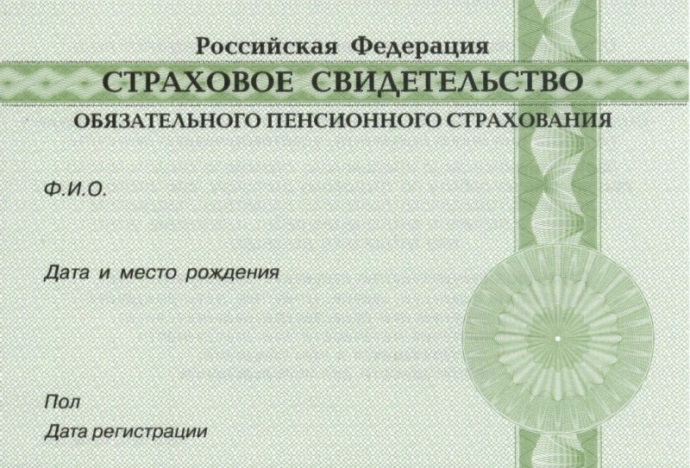 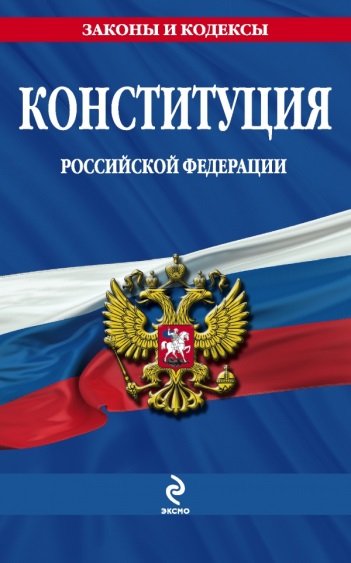 Кто защищает и охраняет персональные данные?
Персональные данные – твоя частная собственность, прежде чем публиковать их и (или) передавать третьим лицам, подумай, стоит  ли?
Персональные данные охраняет Конституция Российской Федерации и  Федеральный Закон № 152 – ФЗ  «О персональных данных»
Субъект персональных данных – каждый из нас! ?
Уполномоченным органом по защите прав субъектов персональных данных является
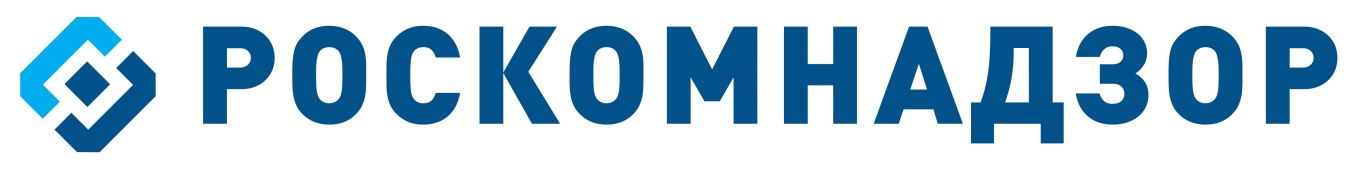 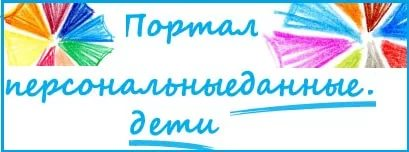 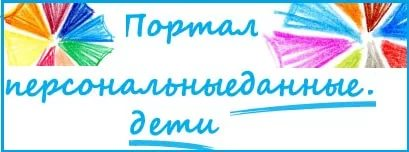 Осторожно!  БОЛЬШИЕ  данные!  

фотографии в социальных сетях;
высказывания на форумах;
 «лайки» новостей; 
информация о посещенных сайтах;
 о совершенных покупках;
 о вашем географическом 
      месторасположении

	Если обработать всю эту информацию, то получится очень точный портрет («профайл»), который можно использовать для принятия решений в отношении конкретного человека. 
	
	Например, направить ему адресную рекламу в соответствии с предпочтениями, «лайками» и даже  отказать в поступлении на работу и пр.
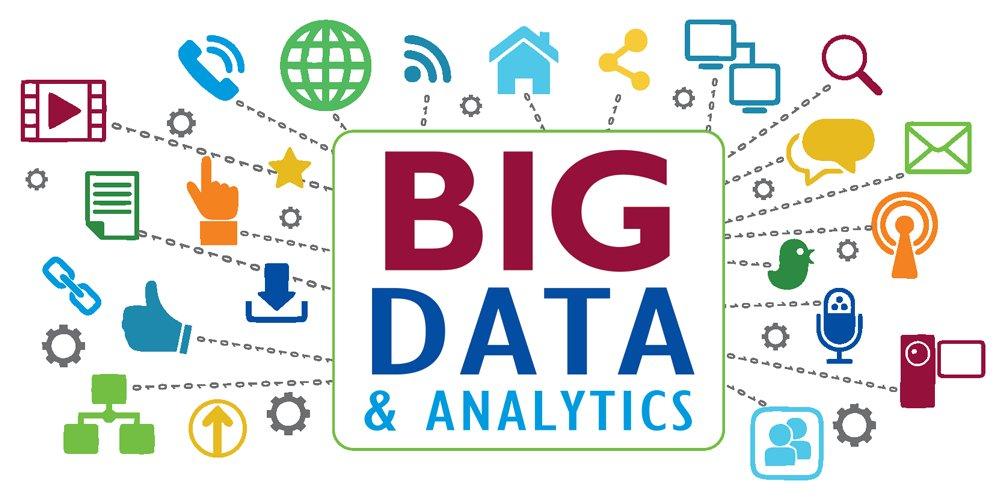 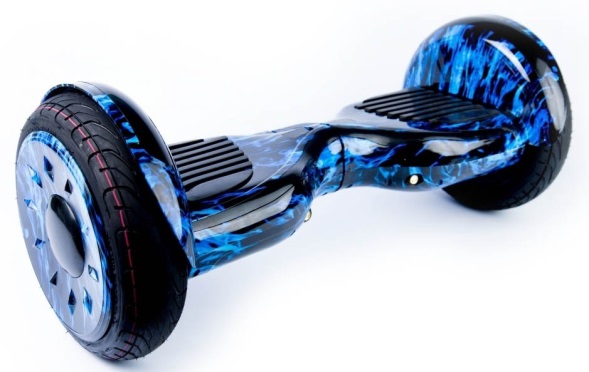 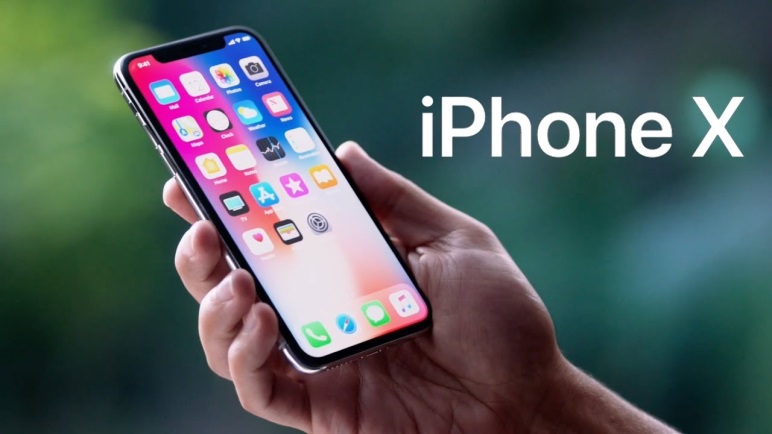 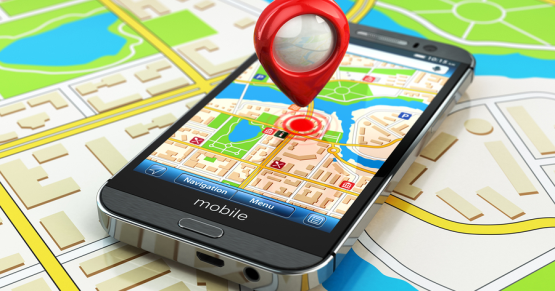 Размещение личной 
информации в сети «Интернет»
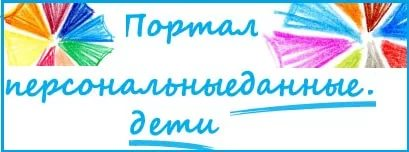 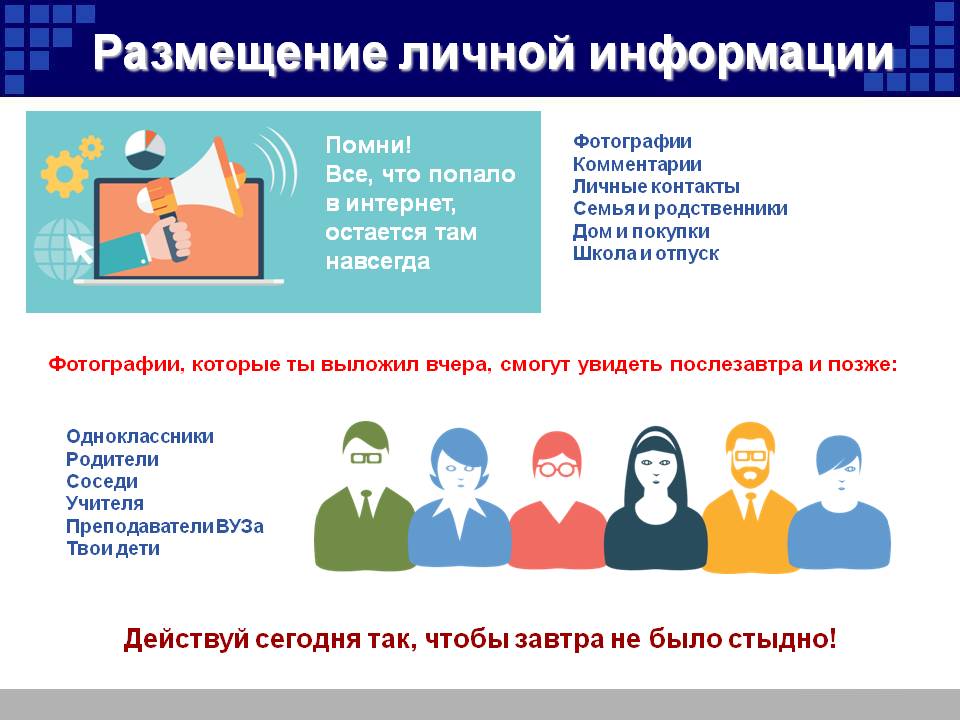 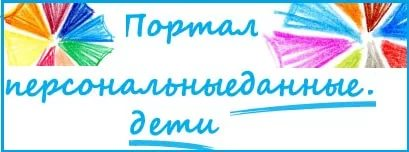 Как защитить 
персональные данные в Сети
1. Ограничить объем информации о себе, находящейся в Интернете. Удалите лишние фотографии, видео, адреса, номера телефонов, дату рождения, сведения о родных и близких и иную личную информацию.

	2. Не сообщать личную информацию 
незнакомцам
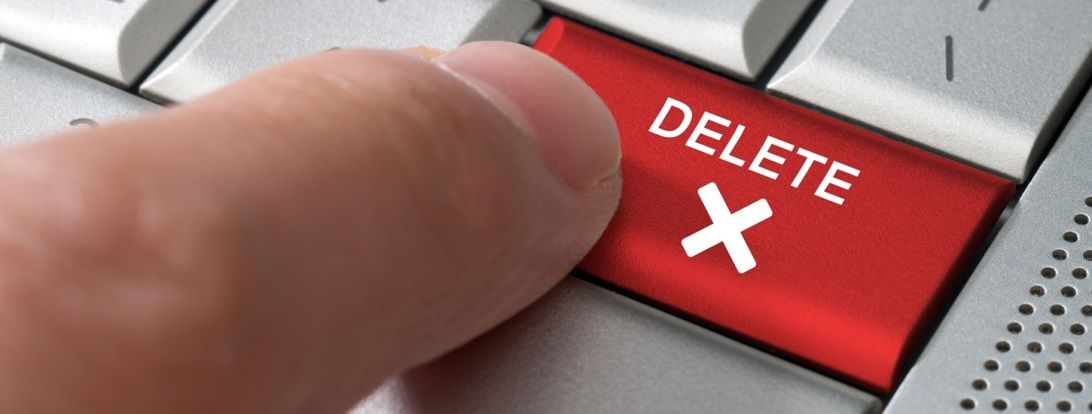 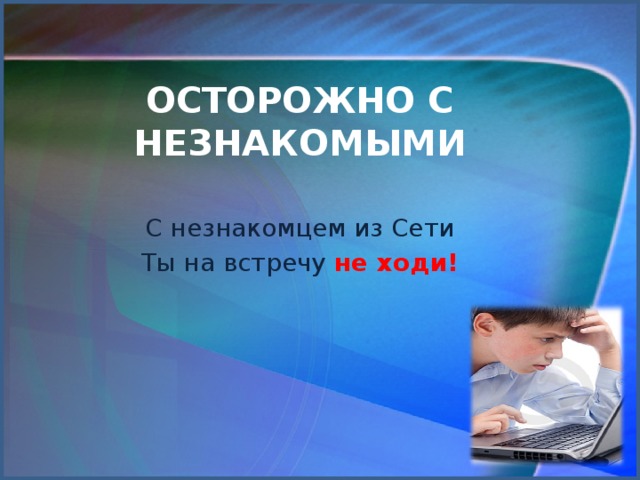 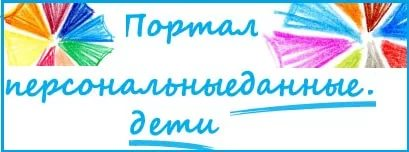 3. Посты «Получили визу», «Собираемся в отпуск» или даже «Куда поехать отдыхать на майские?» будут оценены по достоинству не столько вашими друзьями, сколько квартирными ворами. 
	А функция геолокации при опубликовании фотографий подтвердит ваше отсутствие в квартире;
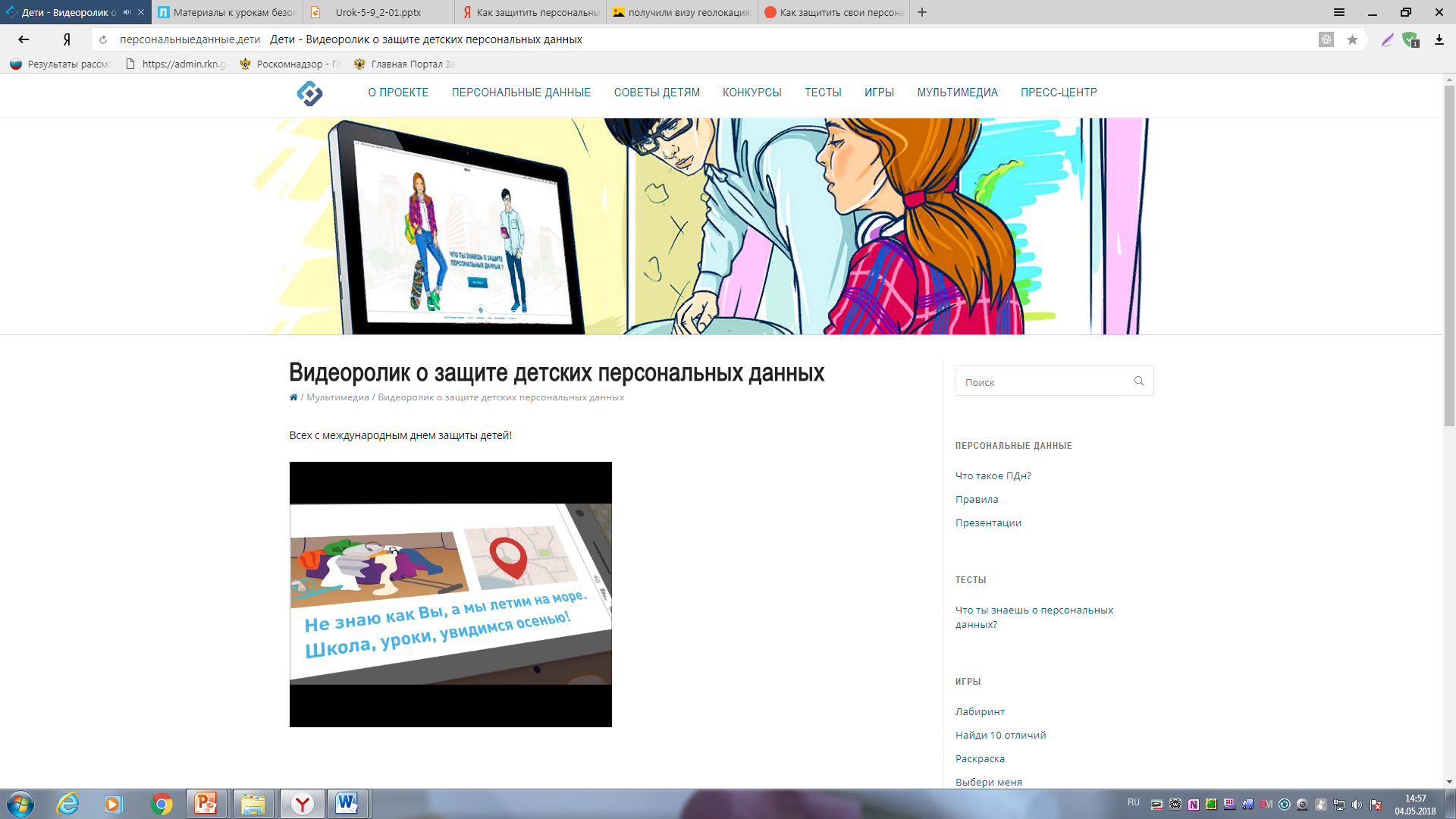 4. Не обсуждай свои проблемы на тематических форумах. 
Ты можешь обратится за помощью к родителям, педагогам или на горячую линию для подростков
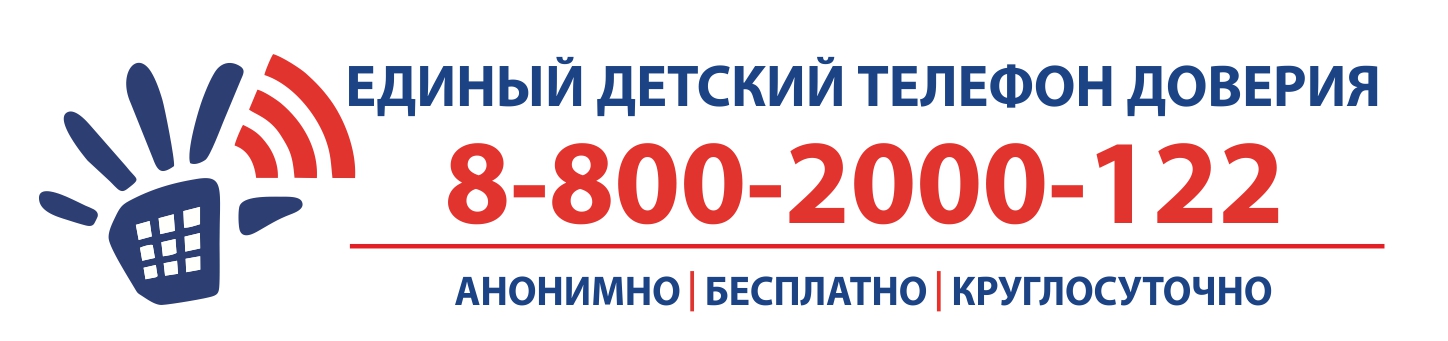 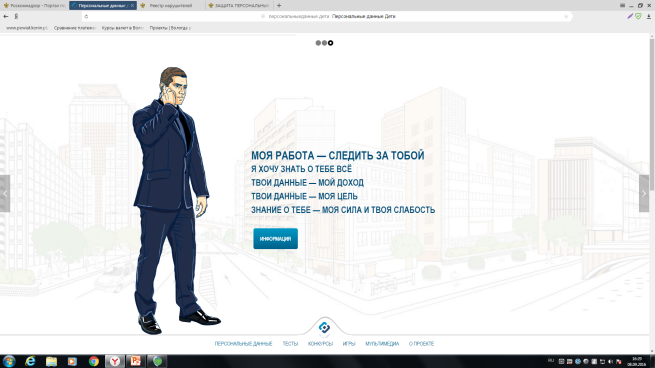 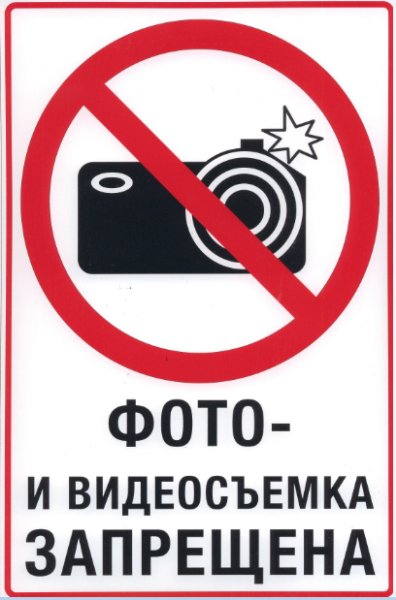 5. Не делайте фотографии и видеосъемку вашего участия в противоправных поступках, селфи с сигаретами и алкоголем, тем более не выкладывайте их в Интернет;
6. При входе в свой аккаунт с чужого устройства всегда выбирайте опцию «чужой компьютер», «не сохранять пароль», «безопасный ввод», всегда выходите со своей страницы после завершения работы;
7. Прежде чем вводить пароль или вести переписку убедитесь, что обзор вашего устройства затруднителен для посторонних глаз;
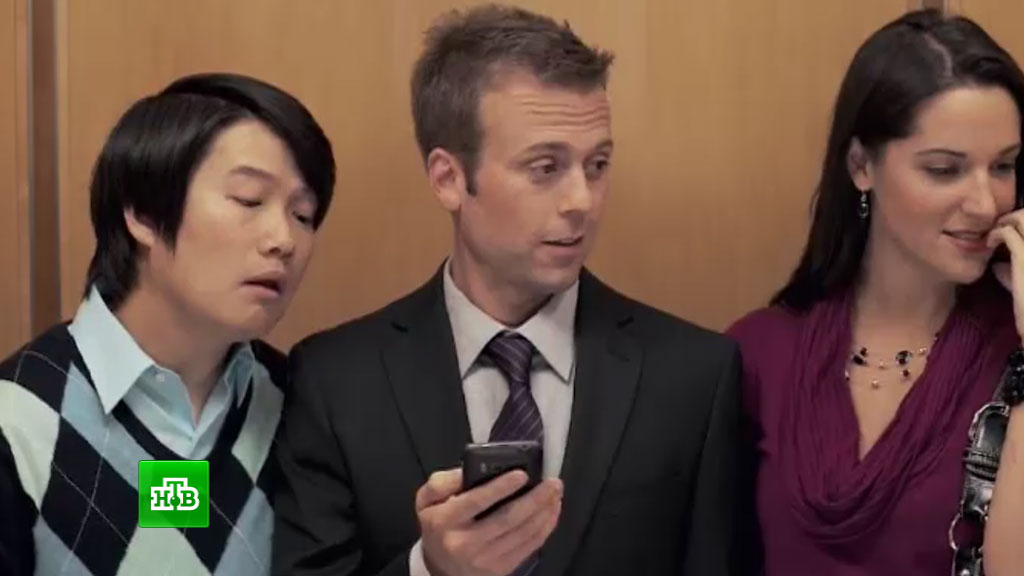 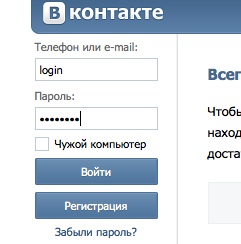 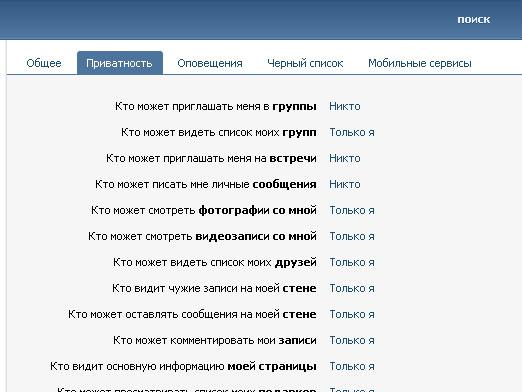 8. Пользуйтесь «настройками приватности»
9. Никогда не выкладывайте копию своего паспорта и любых других документов  в сеть
10. При работе  в сети Интернет используйте только сложные пароли, разные для разных учетных записей и сервисов
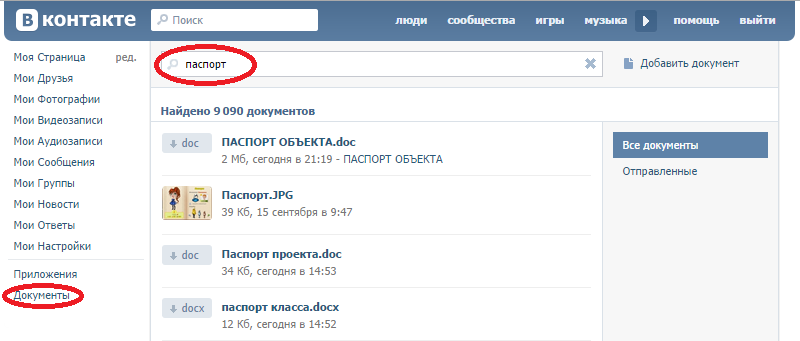 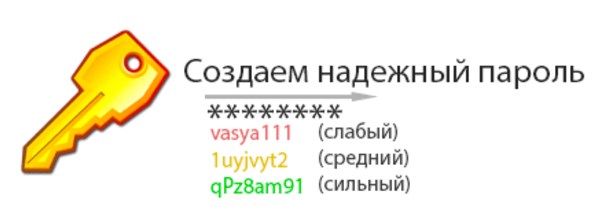 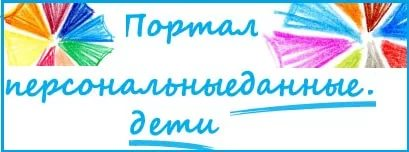 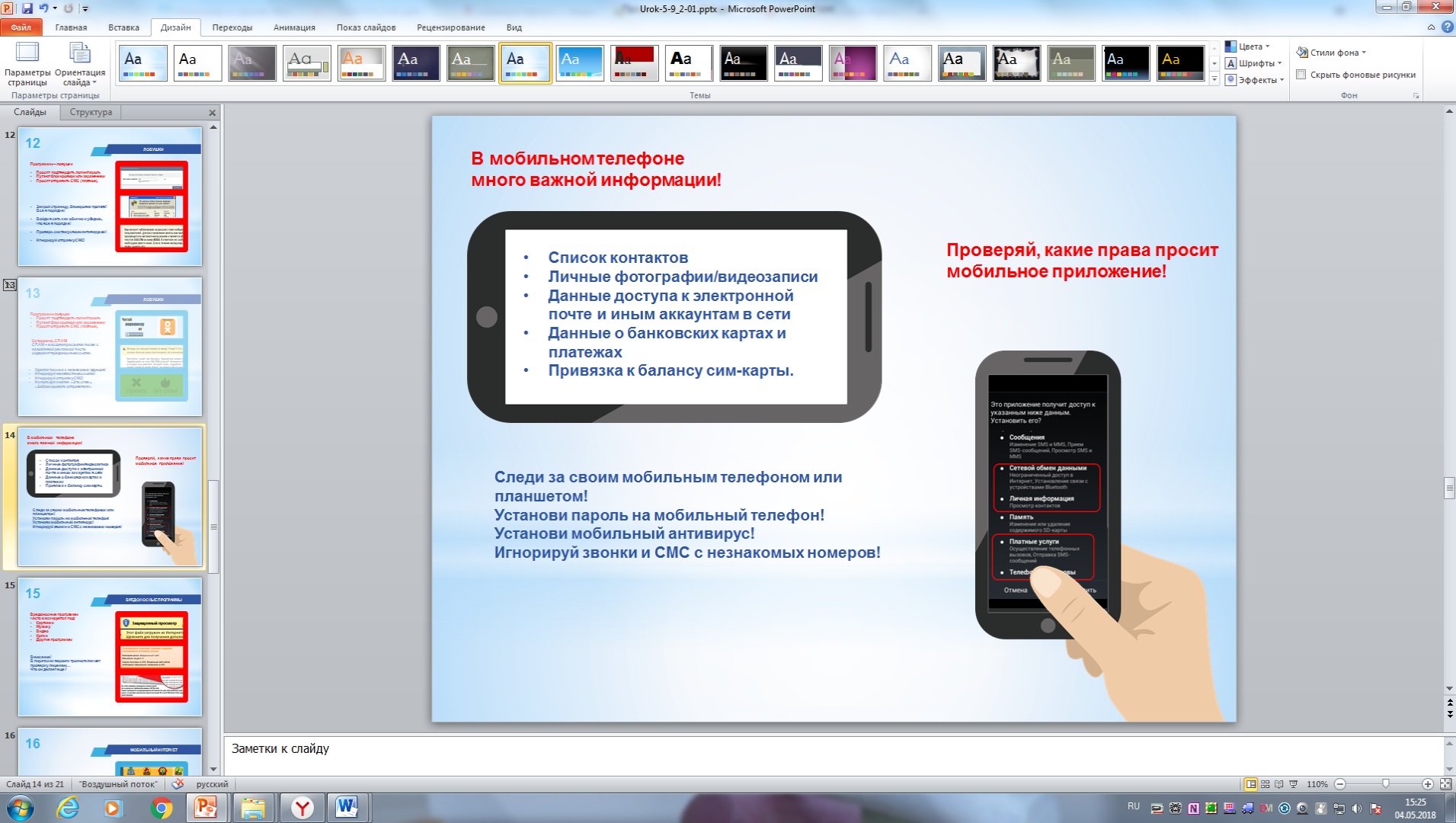 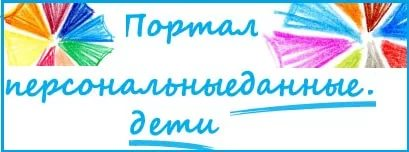 СПАСИБО ЗА ВНИМАНИЕ!
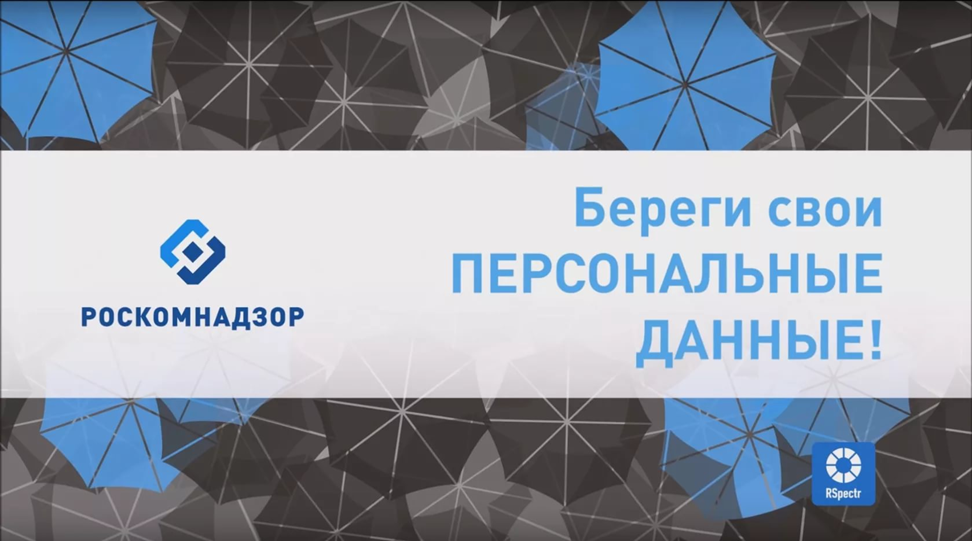